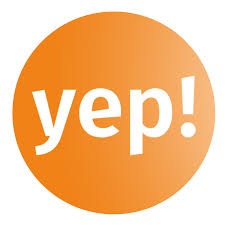 LEAN CANVAS
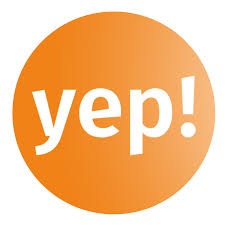 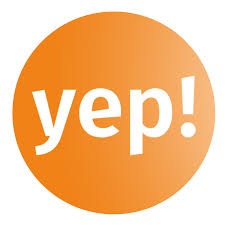 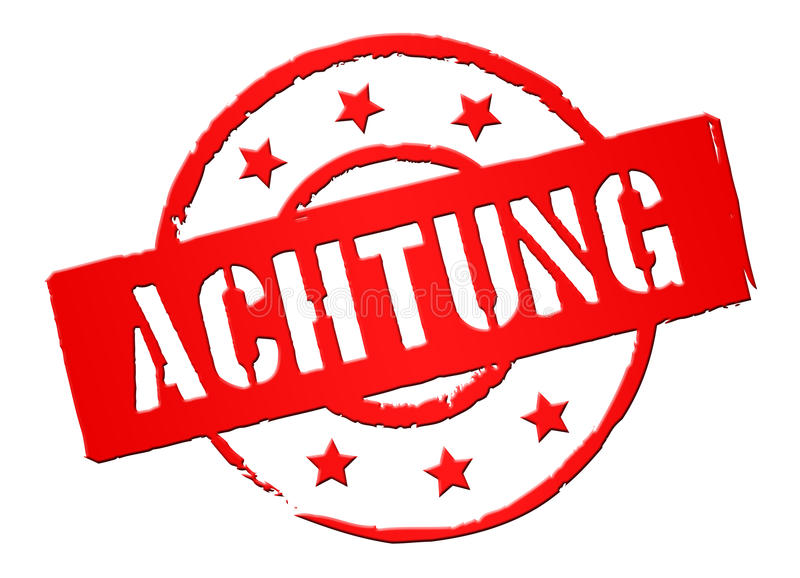 Freemium
 vs
Premium
YEP Startup Incubators
REVENUE   PATH
Revenue Path: Who is your customer?
Pricing is a tactic - how much are each of your segments willing to pay?
YEP Startup Incubators
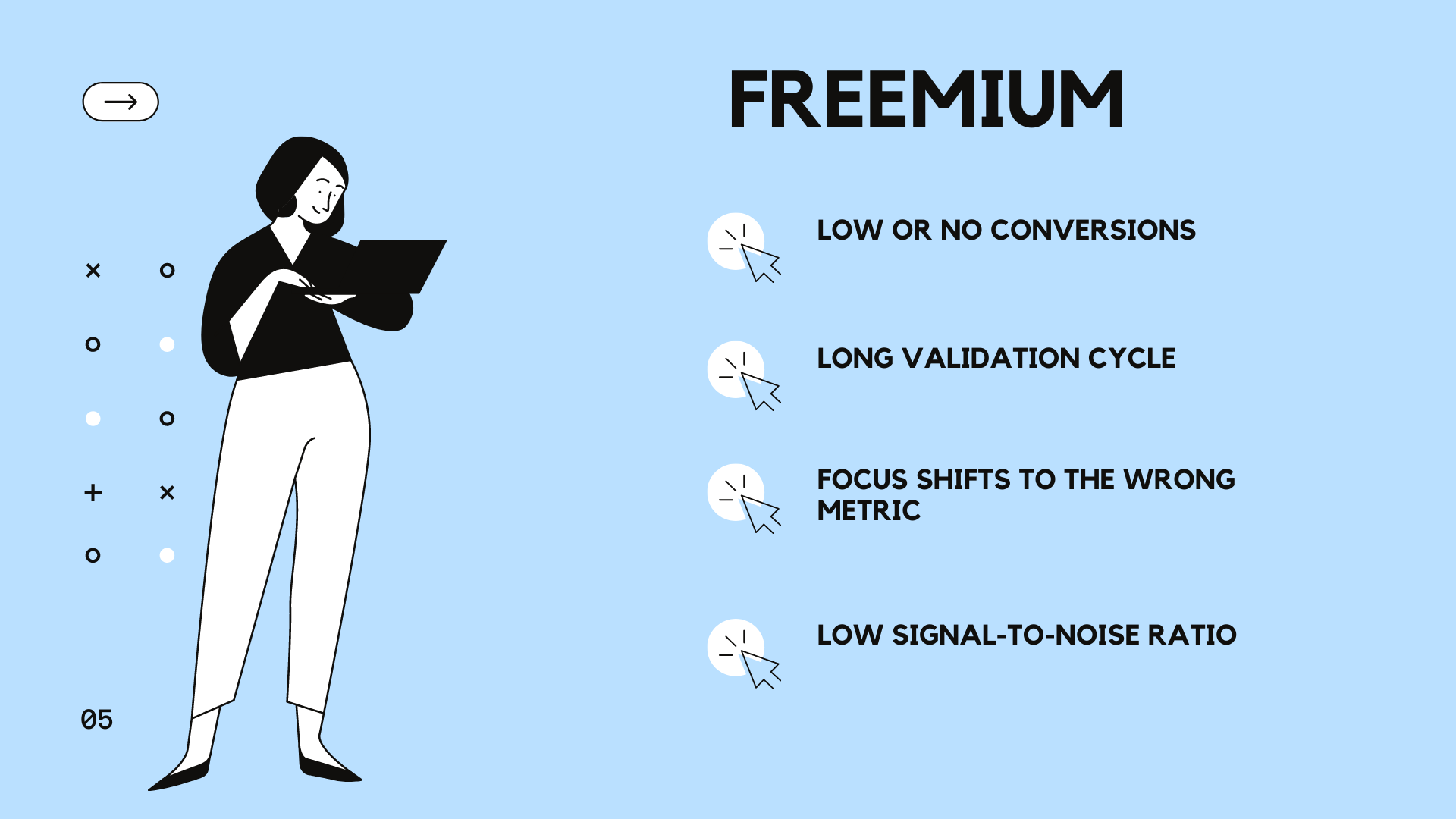 YEP Startup Incubators
DISTRIBUTION            CHANNELS
How do you want to get your product to your customer?  
Product: virtual or physical
Channel: direct or indirect

What channels will you test?

Direct sales through:
sales people
Web/social media
mobile & mobile app store 

 Indirect sales through:
systems integrator
dealer or distributor
distribute to retailer
value added resellers
aggregator
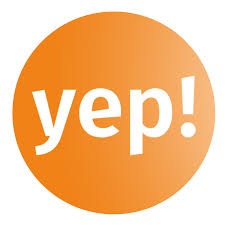 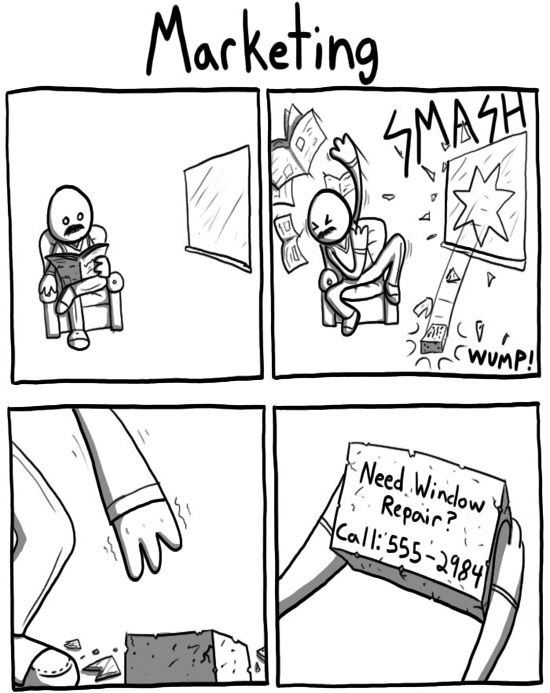 YEP Startup Incubators
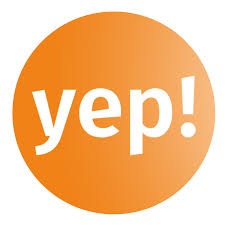 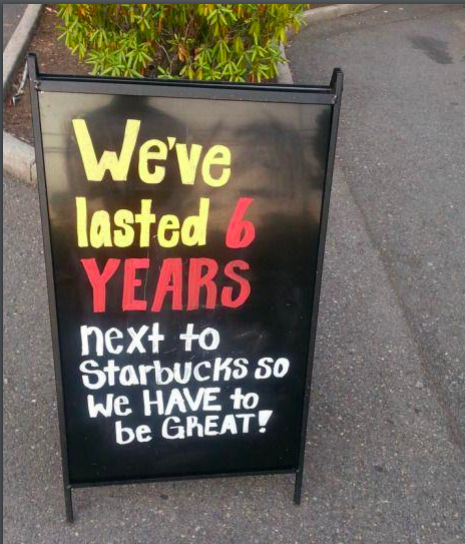 YEP Startup Incubators
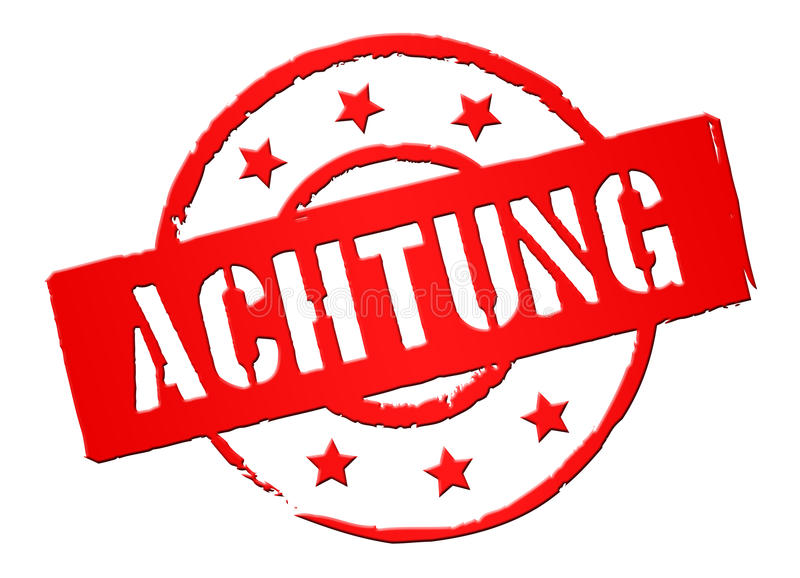 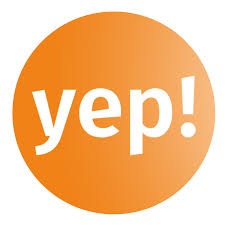 Up sell
VS
Cross sell
Vs
Downsell
YEP Startup Incubators
Customer Relationships: What is your hypothesis to…
Get = acquire or activate
Keep = interact and retain
Grow = new revenue and referralsa
YEP Startup Incubators
How much will it cost to get an
"Activated” customer?










Why is this  valuable?
Test different tactics against each  other to learn how to
create a customer acquisition  system.
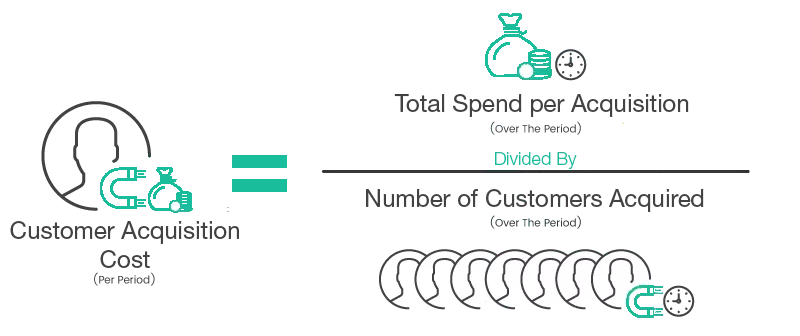 YEP Startup Incubators